Staying Safe in the Digital Age
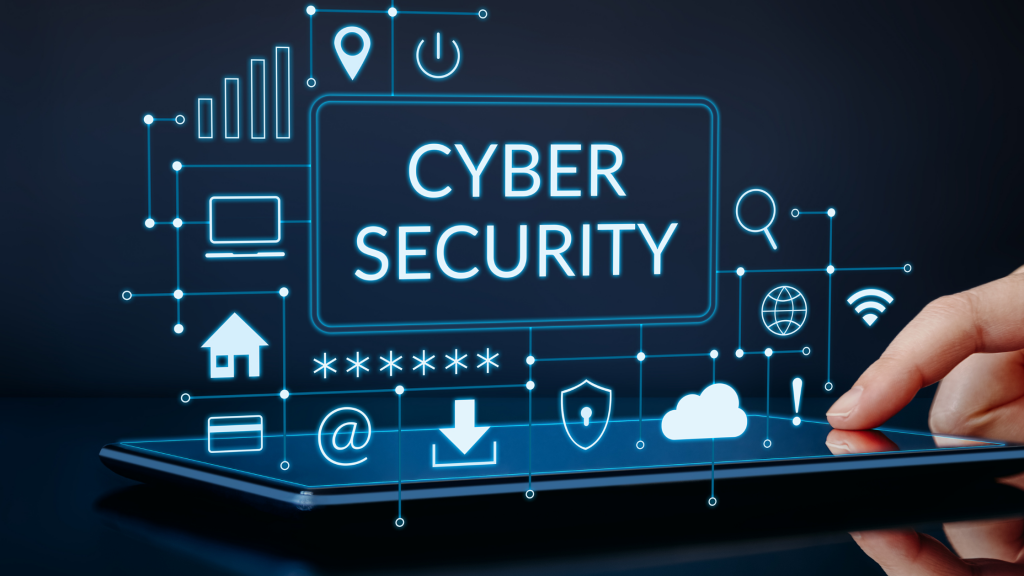 IntroductionIt's crucial to be responsible and safe when dealing with computer problems. I want to emphasize the importance of responsible digital citizenship.
Privacy Matters
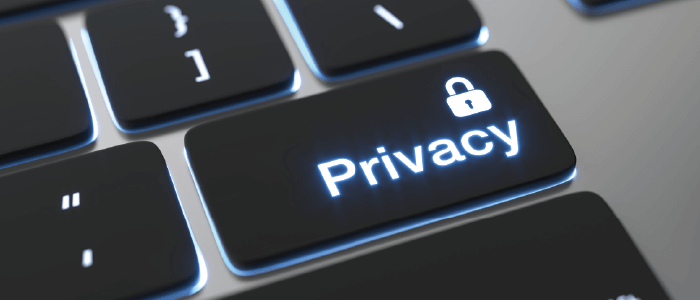 Your personal information is valuable. 
Be mindful of what you share online and who you share it with. 
Review your privacy settings on social media and apps to control what's visible to others. 
Protecting your privacy is your right.
Learn and Share
Technology evolves rapidly. 
Staying informed about online risks and best practices is your shield against digital threats.
Share this knowledge with friends and family. We're all in this together.
Lead by Example
Your actions online influence those around you.
 Set a positive example of responsible digital citizenship. 
Encourage your peers to follow suit. Together, we can create a safer online world.
Conclusion
In conclusion, remember that a responsible and safe digital presence benefits not only you but also the wider online community. By taking small steps to protect yourself, respect others, and share knowledge, you contribute to a more secure and responsible digital age.
Thank you Created By: Rita Halteh